THÀNH VIÊN NHÓM
1. Trương Thị Kim Ngân      2.Trương Thị Hồng Phương
I. TỔNG QUAN MỞ KHÍ QUẢN
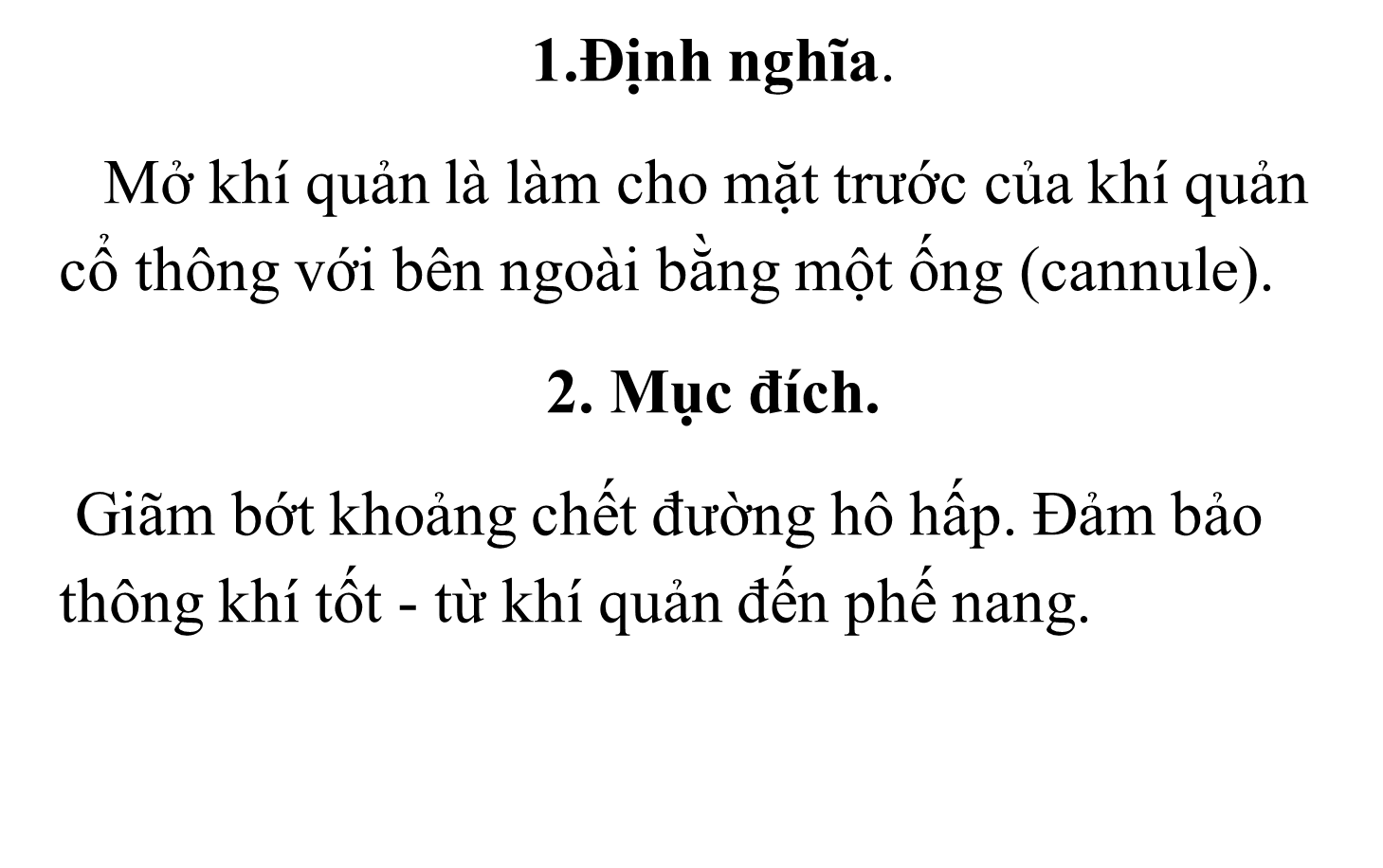 3. CÁC TRƯỜNG HỢP MỞ KHÍ QUẢN
4. BỘ MỞ KHÍ QUẢN
- Có tên là Canule Krisaberg, gồm có 3 thành phần:
 + Canule Interne: Ống nằm trong (nòng con )
 + Canule Externe: Ống nằm ngoài (nòng mẹ )
 + Mandrain: thông nòng.

- Có 2 loại Canule Krisaberg: loại bằng bạc và loại bằng nhựa.
4. BỘ MỞ KHÍ QUẢN
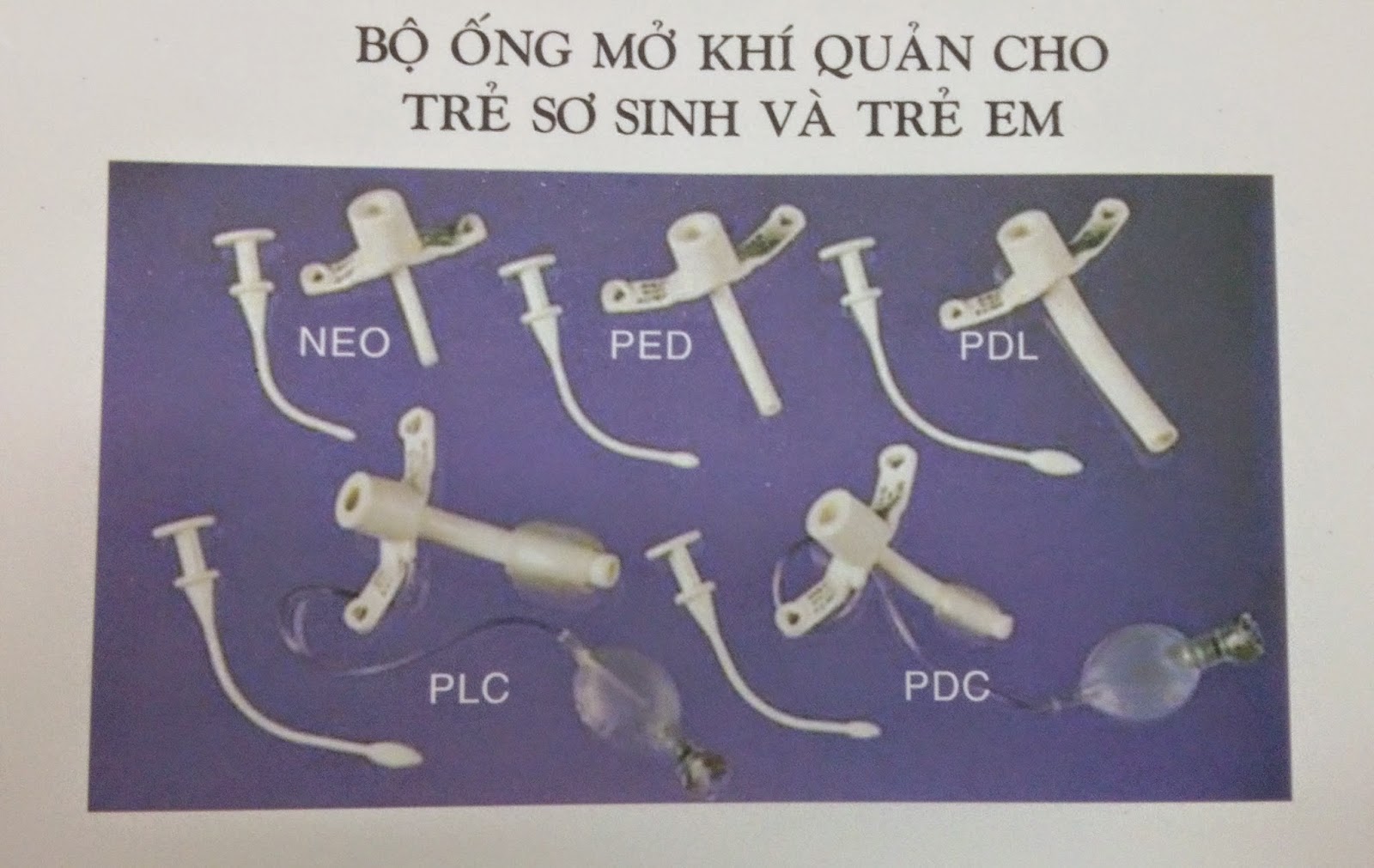 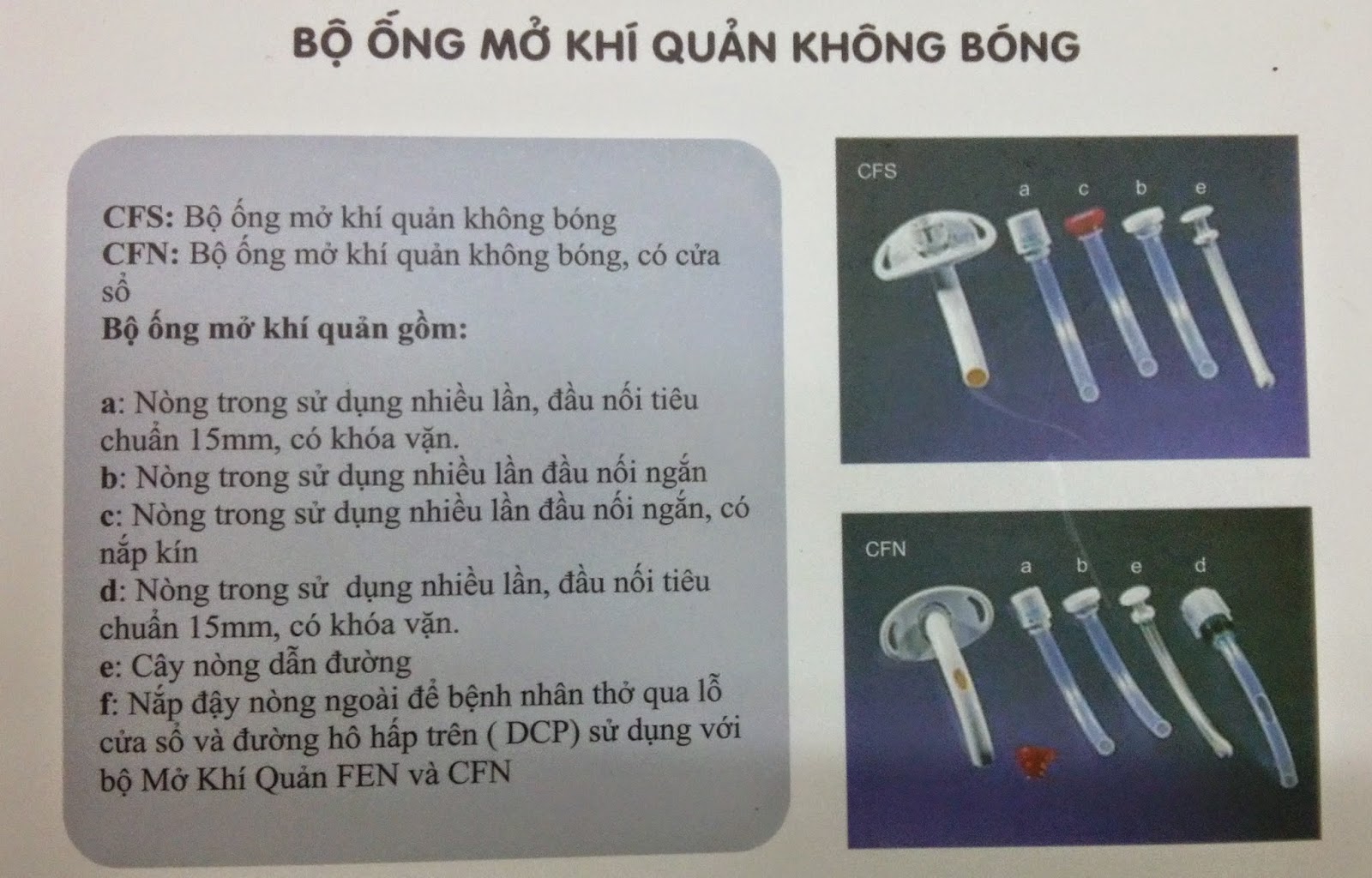 5. THỦ THUẬT MKQ
-  NB nằm ngửa, cằm thẳng góc trần nhà, đặt gối thấp dưới vai.
 - Thầy thuốc gây tê tại chỗ, rạch đường thẳng đi vào thanh quản xuyên qua sụn khí quản. 
 - Đưa bộ Canule thích hợp vào đường rạch ở khí 
quản và mặt Canule đưa lên mặt da, hút đờm nhớt 
thật kỹ và khâu lại. 
 - Sau khi đặt Canule xong cố định dây 2 bên cổ 
bệnh nhân tránh cột quá chặt, tránh cột trên đường đi 
của mạch cảnh. 
 - Băng chân Canule. Nghe phổi đánh giá khả năng 
thông khí của phổi, thở Oxy hay bóp bóng hỗ trợ theo 
y lệnh. Kiểm tra X quang phổi.
6. BIẾN CHỨNG
Chảy máu.
Đường mở đi vào không đúng khí quản.
Tự nhiên không thấy khí quang : ngay lập tức đặt ống lại theo đường qua thanh môn. 
Tràn khí màng phổi.
Gẫy sụn nhẫn.
Rối loạn chức năng thanh quản.
Hẹp khí quản 
Nhiễm trùng.
7. THEO DÕI VÀ XỬ TRÍ BIẾN CHỨNG .
8.THEO DÕI VÀ XỬ TRÍ BIẾN CHỨNG
XỬ TRÍ
Tắc đờm gây xẹp phổi: soi hút thường xuyên, nghe phổi và hút dòm. Tắc canun người bệnh tím, co rút cơ hô hấp trên, thử luồn ống thông to: nếu tắc, phải rút canun đặt lại.
Chảy máu: bơm căng bóng chèn, nếu vẫn chảy máu, tìm cách buộc mạch máu.
Hẹp khí quản: phẫu thuật.
Tràn khí màng phổi, tràn khí dưới da: dẫn lưu.
Rò khí quản thực quản: phẫu thuật.
9. THEO DÕI VÀ CHĂM SÓC BỆNH NHÂN MKQ
Vai trò của việc cho chăm sóc và theo dõi :
	- Đảm bảo hô hấp
	- Đảm bảo tuần hoàn
	- Đảm bảo các chăm sóc cơ bản
	- Phòng tránh các biến chứng.
Sau